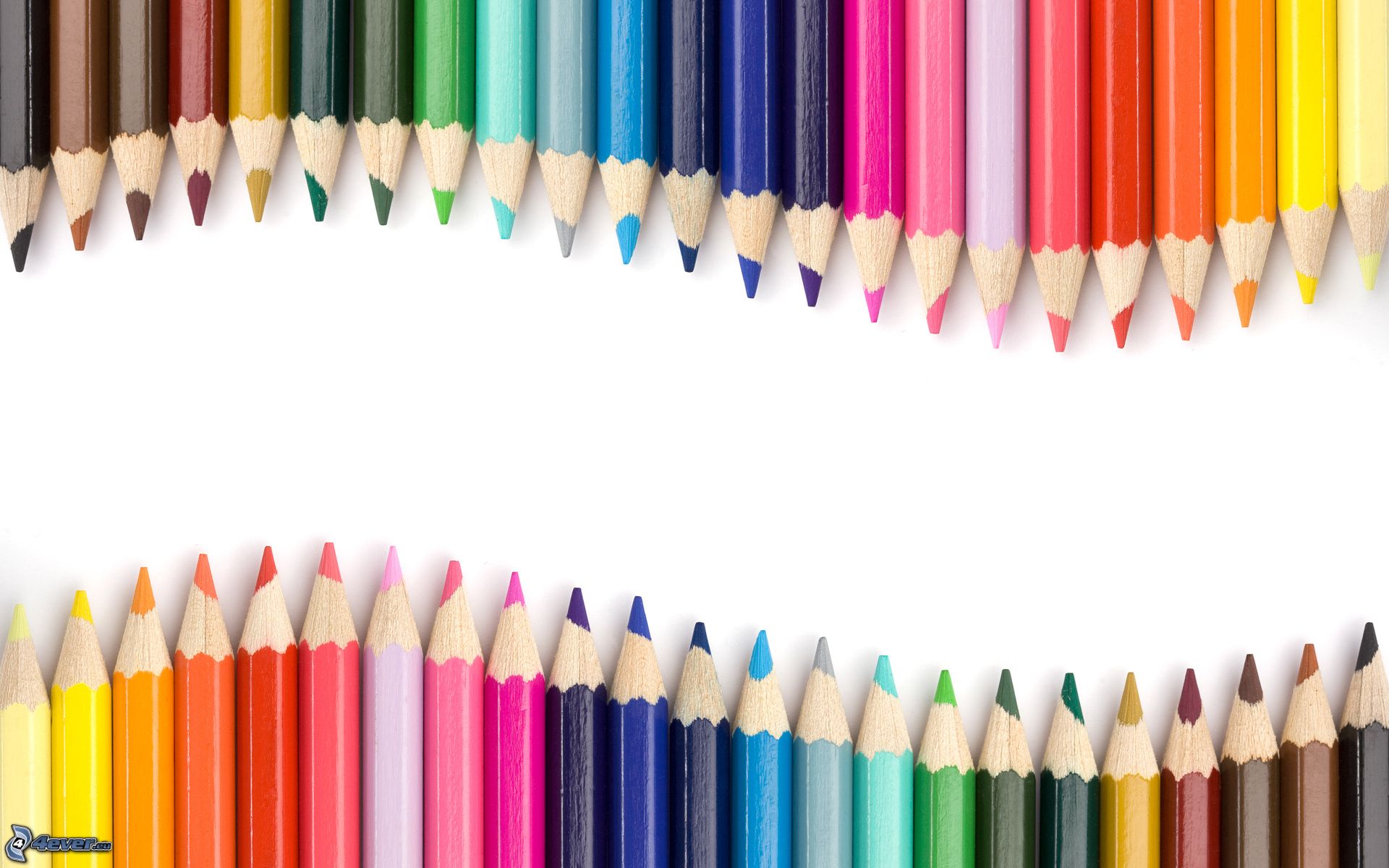 KLEUREN
Julia Morata Matías
Donker (-e)
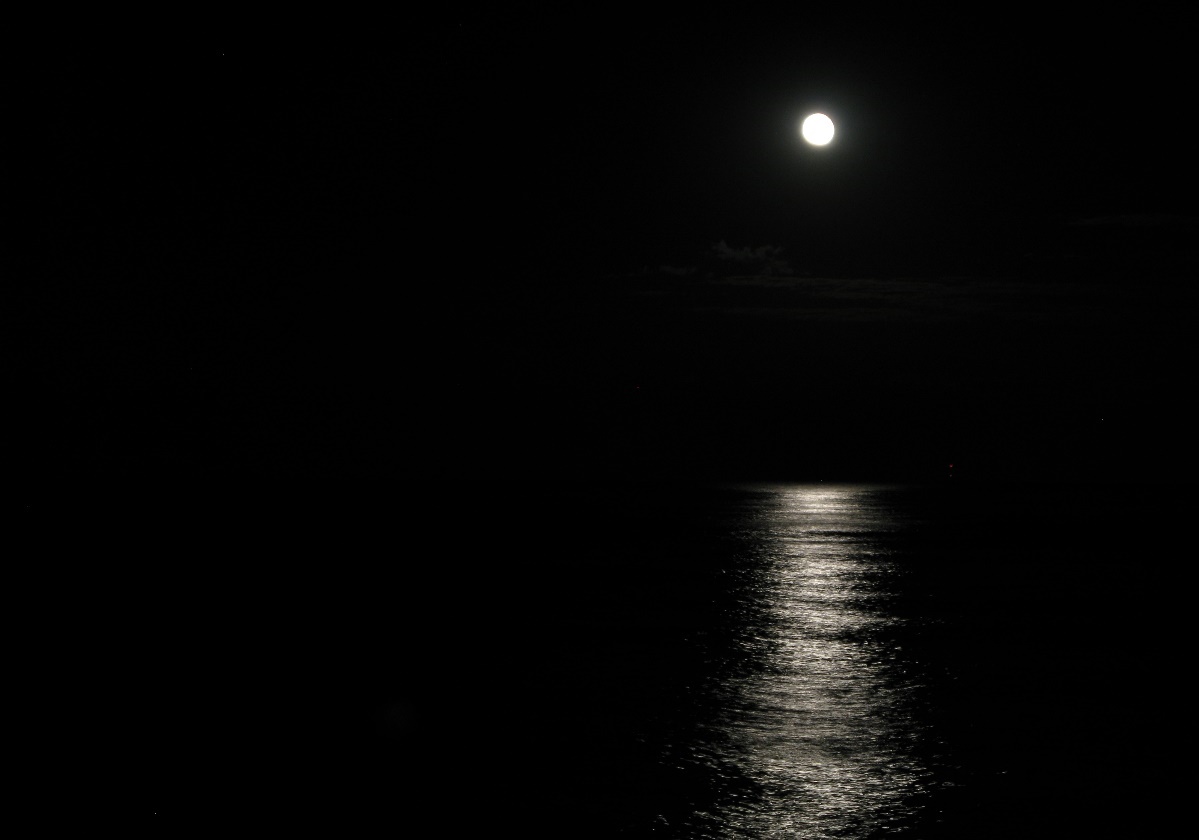 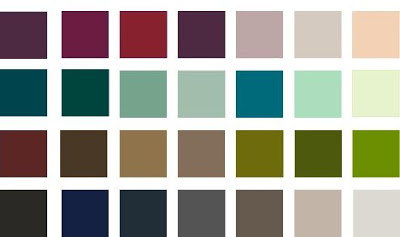 Licht (-e)
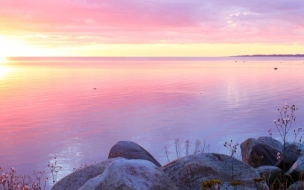 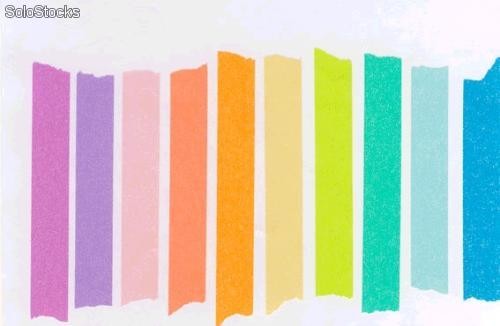 Fel (-le)
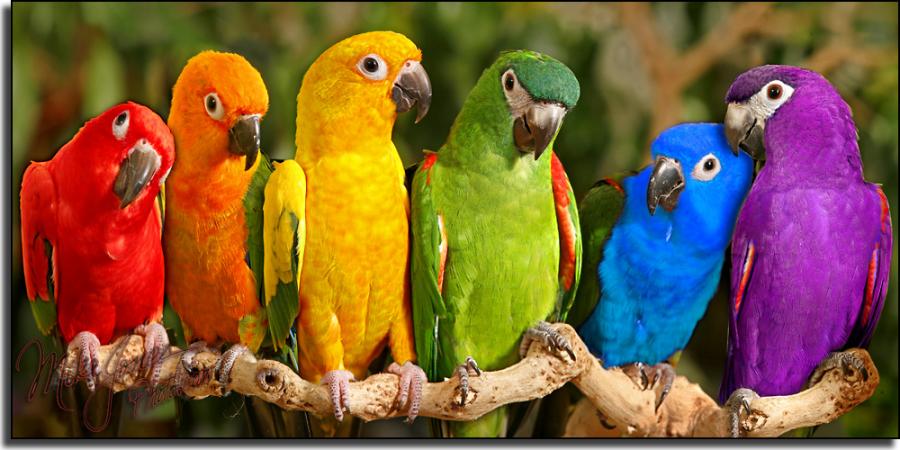 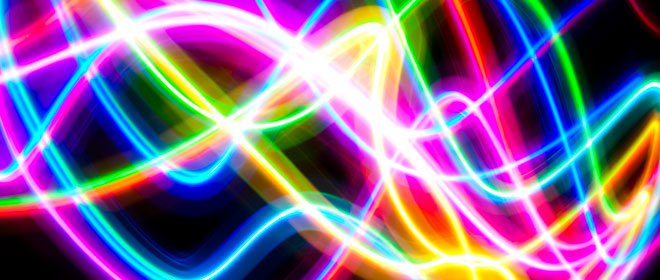 Zwart (-e)
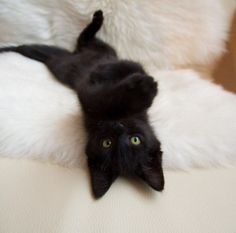 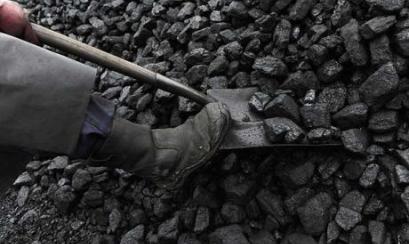 Wit (-te)
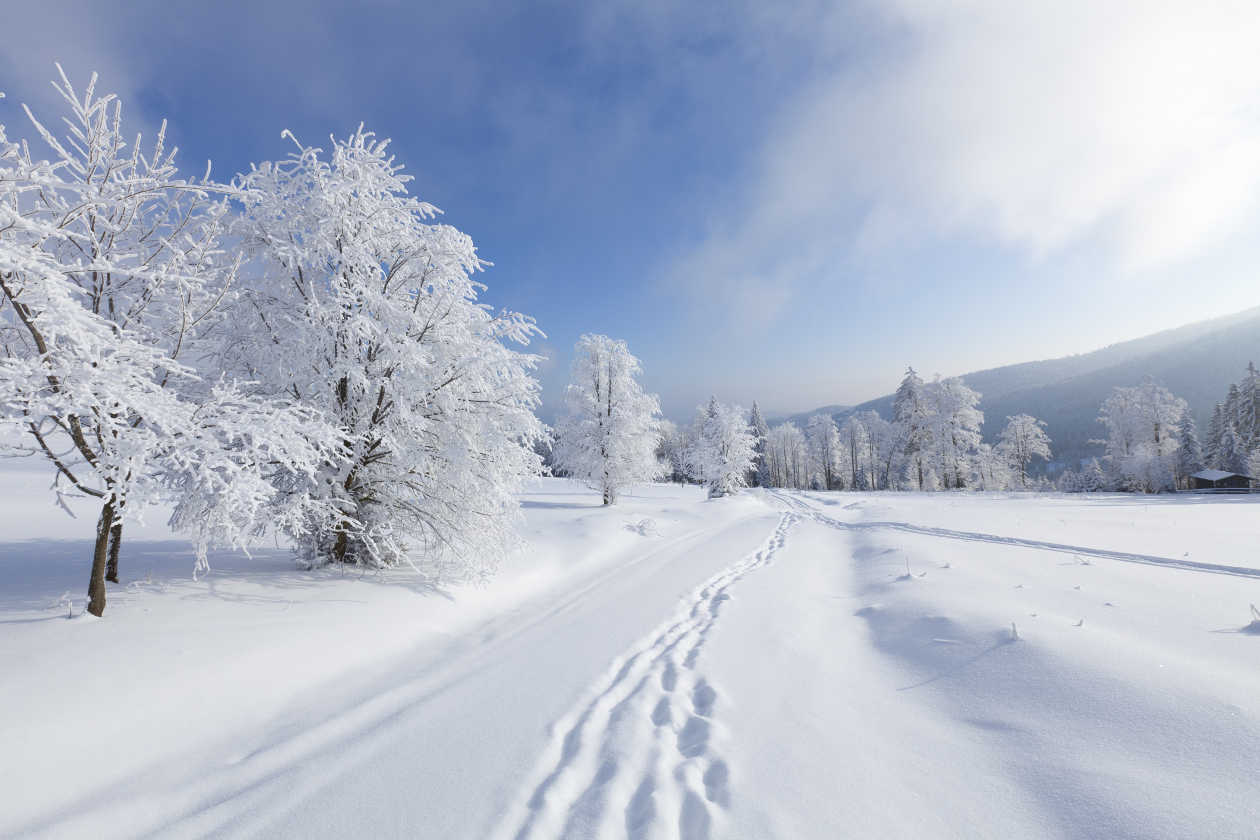 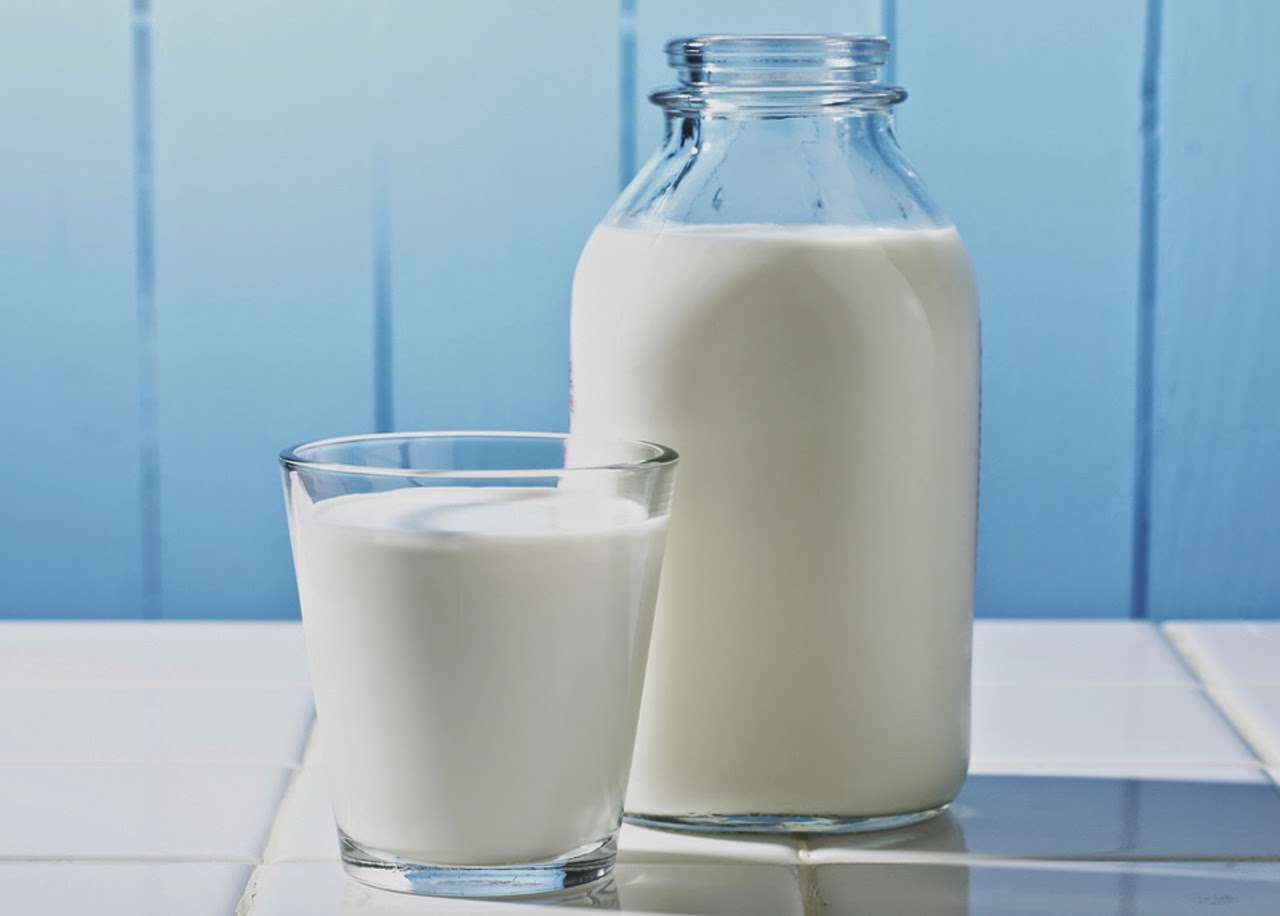 Grijs – (grijze)
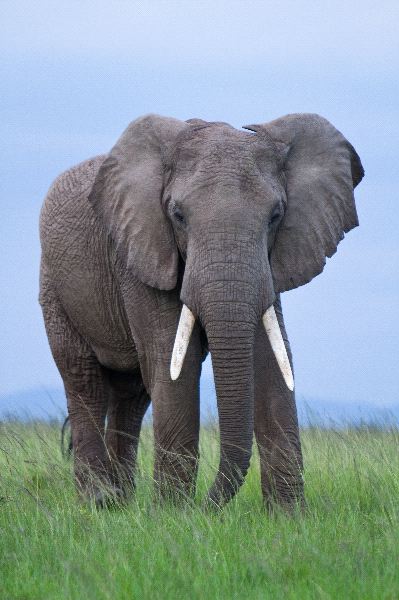 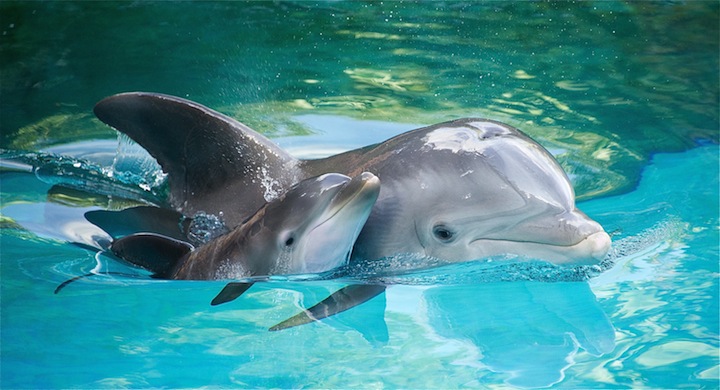 Blauw (-e)
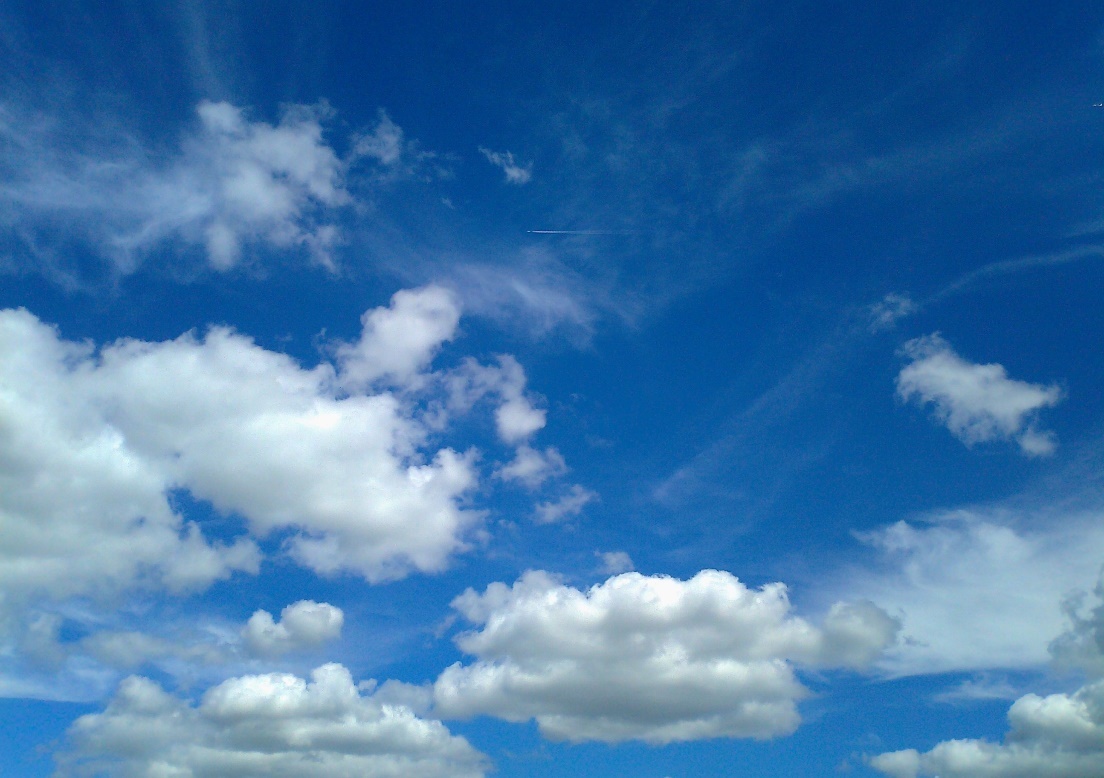 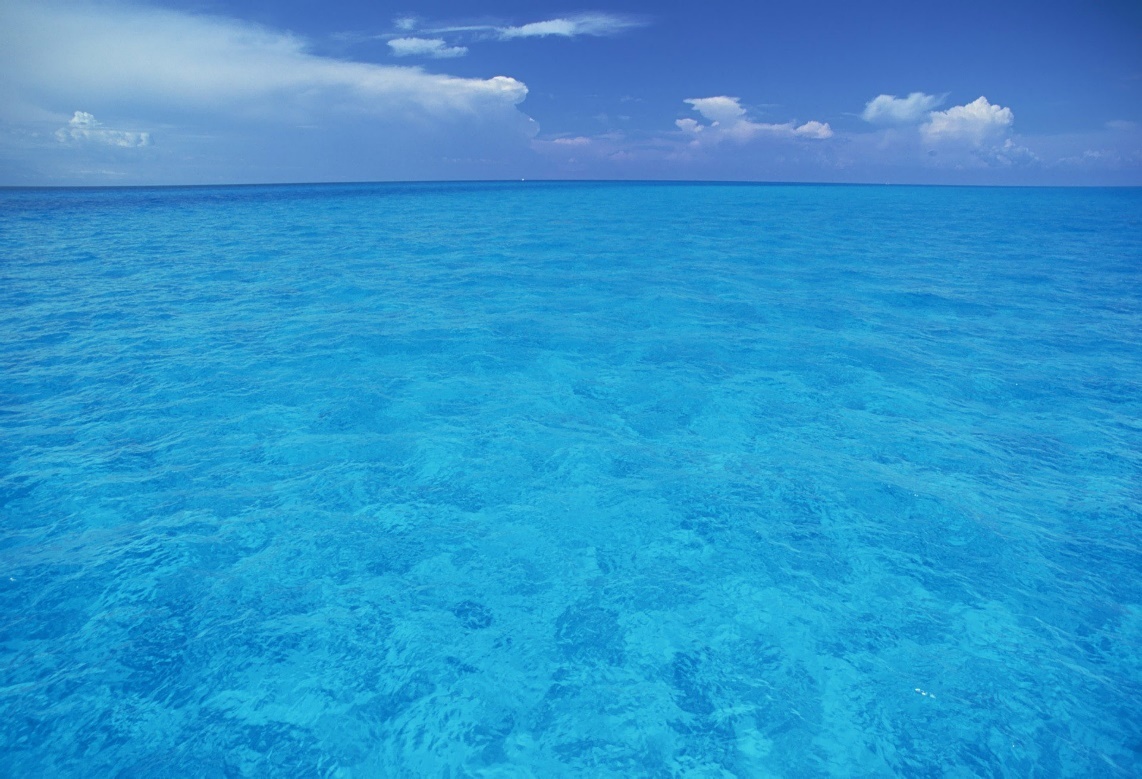 Groen (-e)
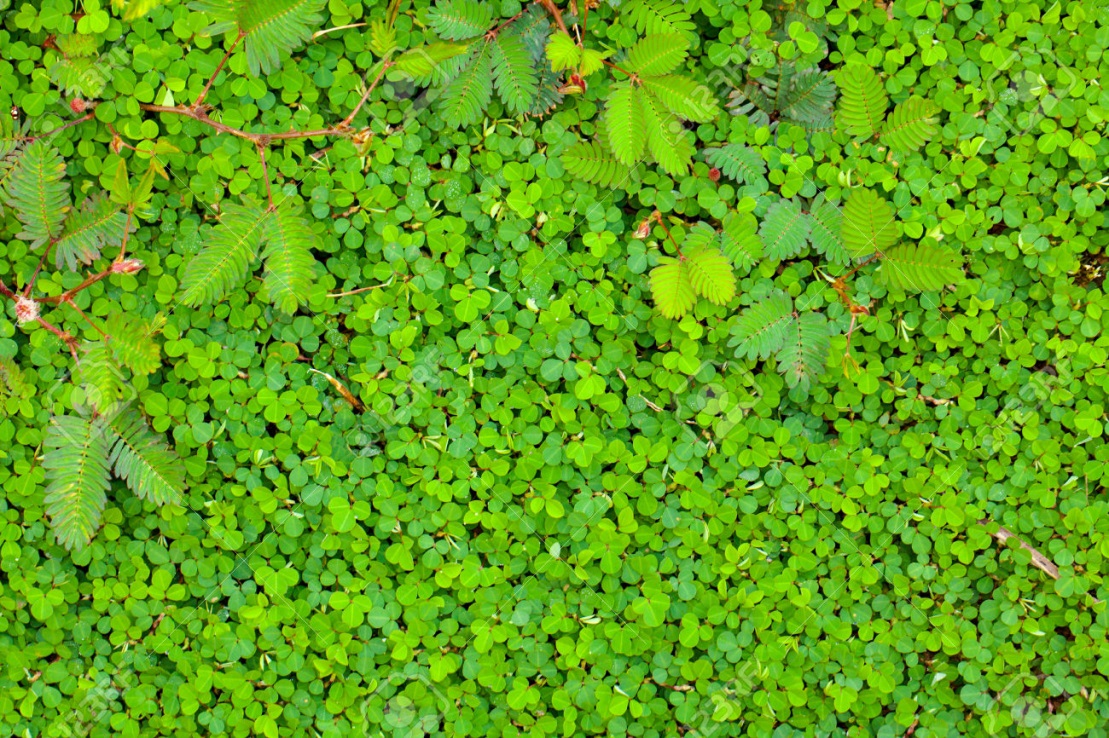 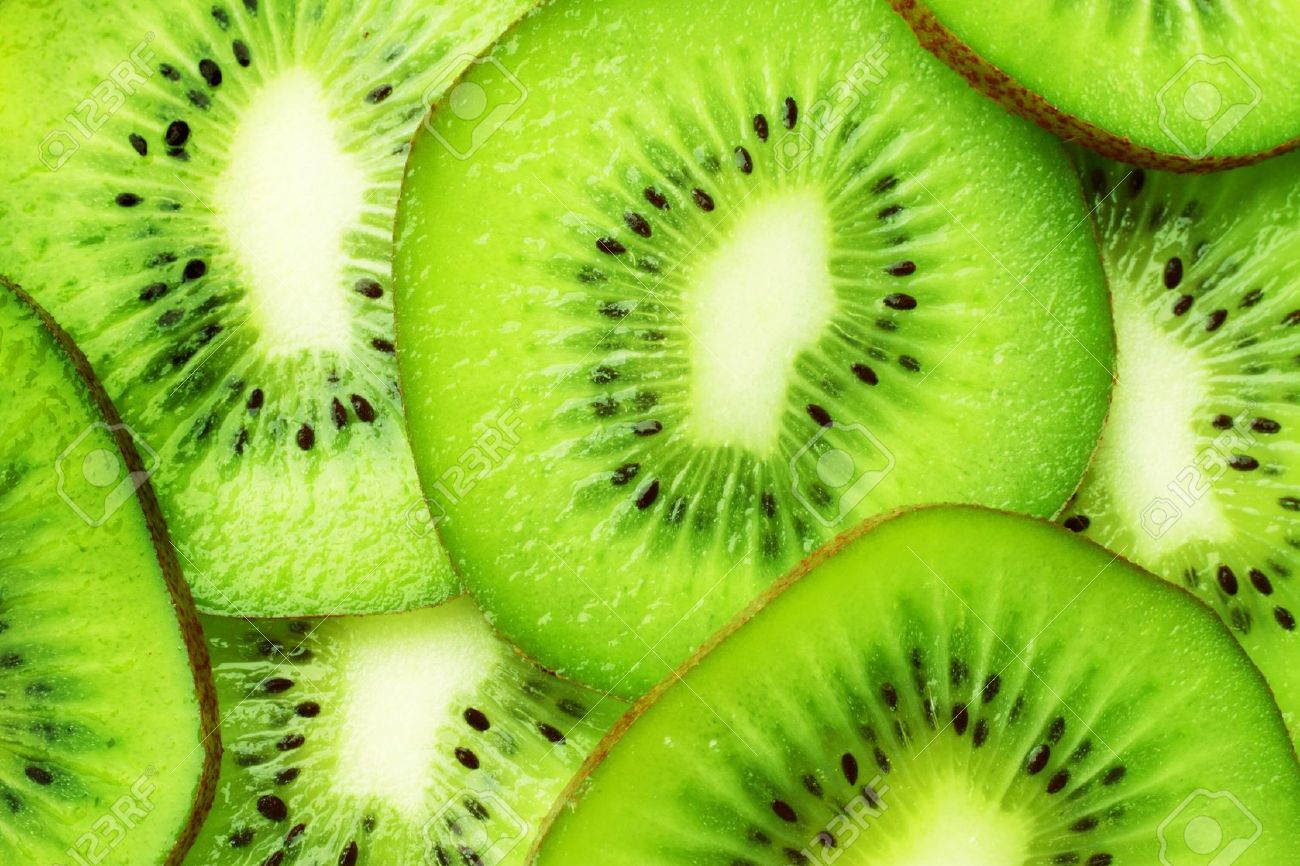 Rood – (Rode)
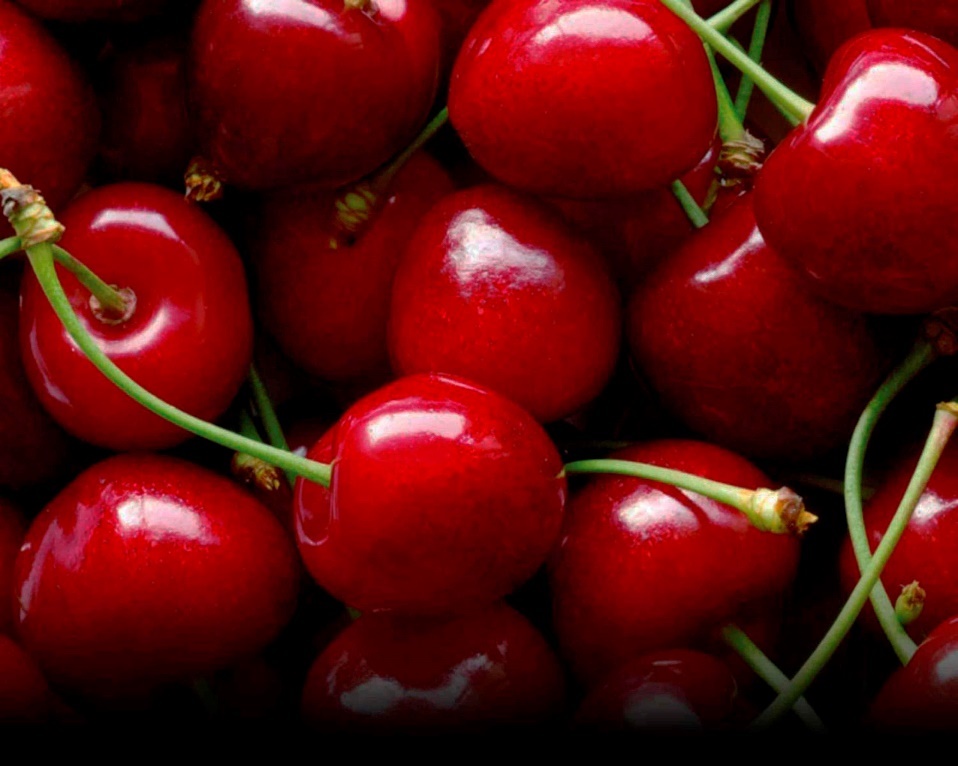 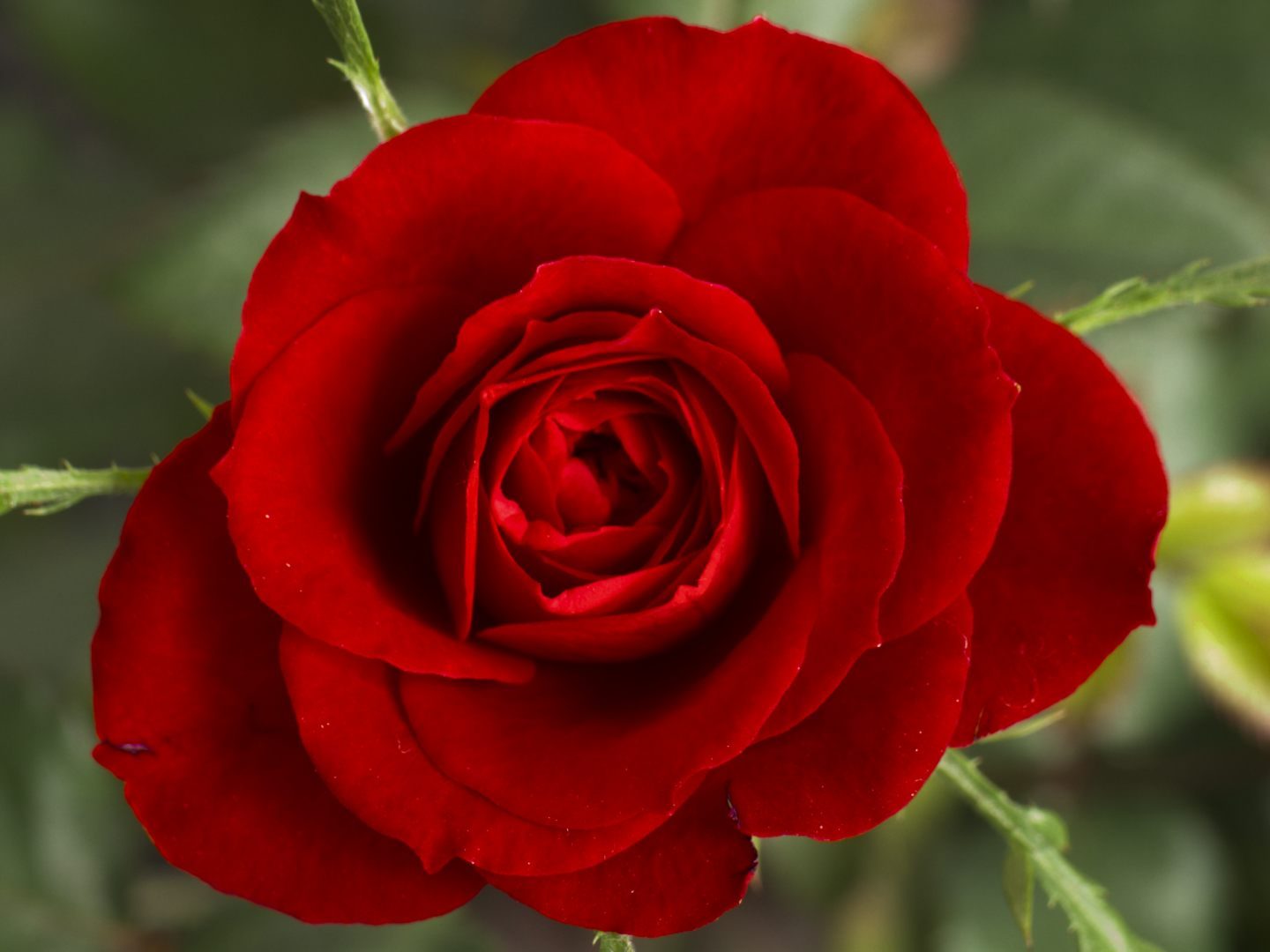 Oranje
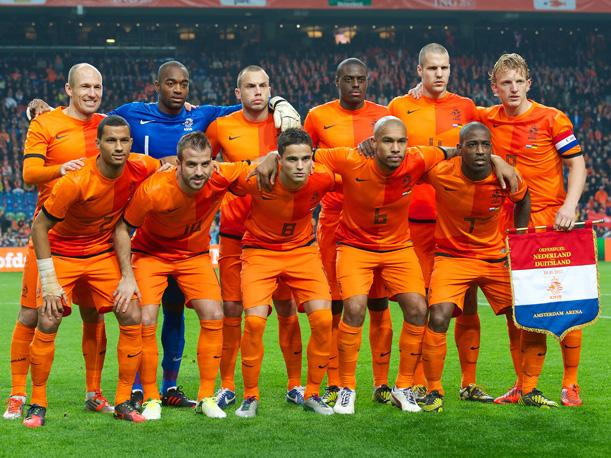 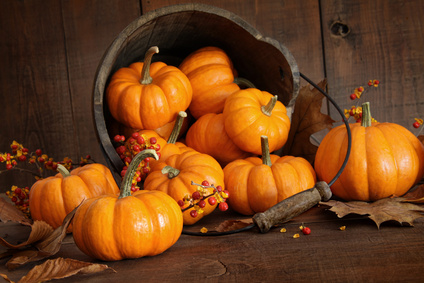 Geel – (Gele)
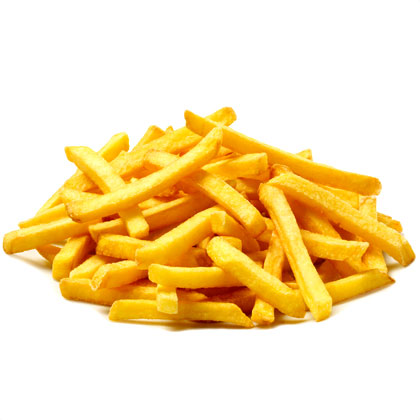 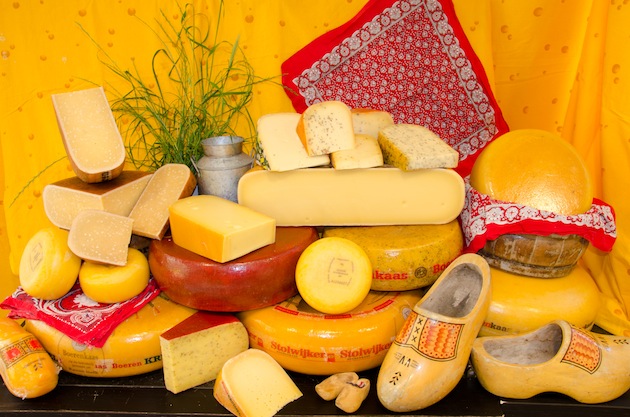 Bruin (-e)
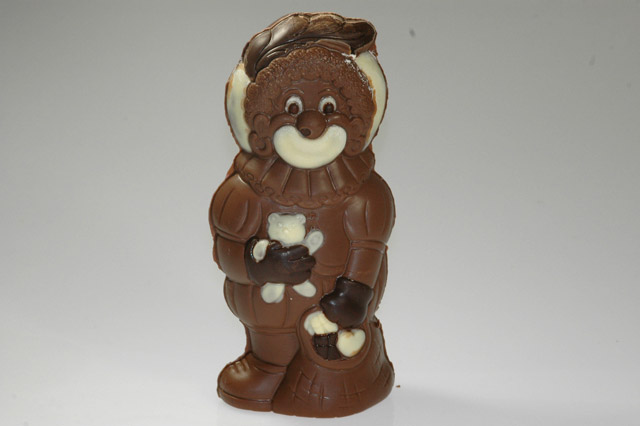 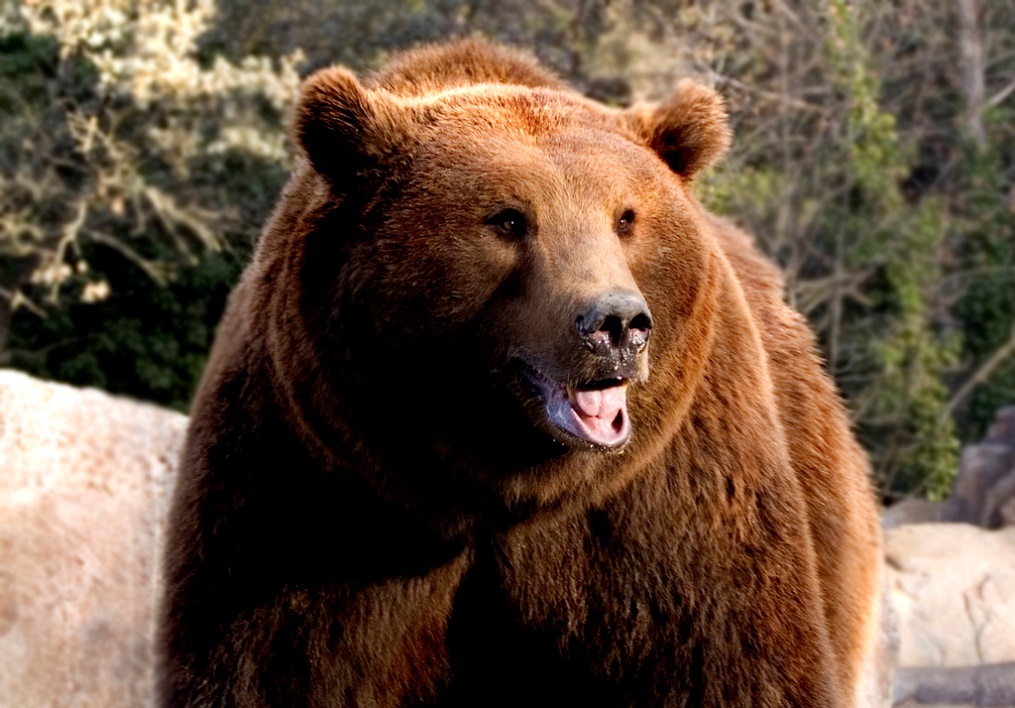 (Zwarte Piet Chocolade)
Beige
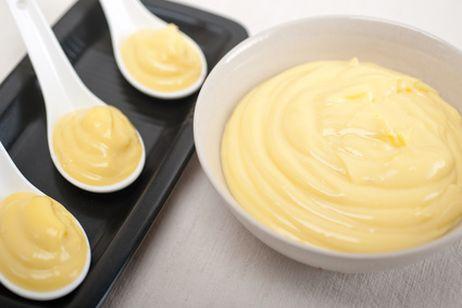 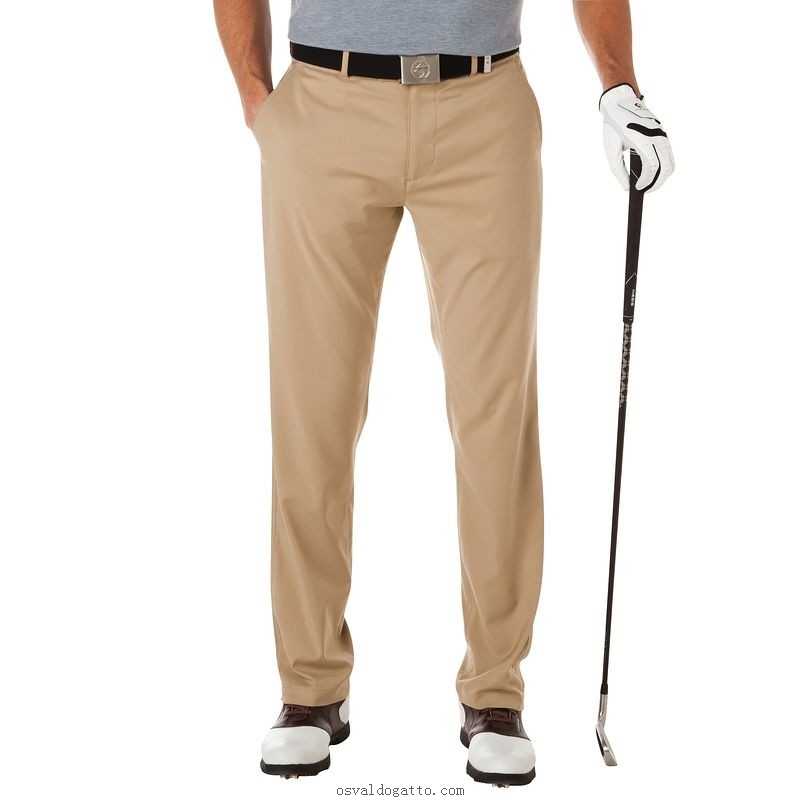 Paars (-e)
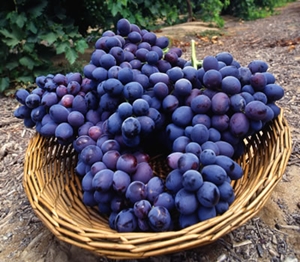 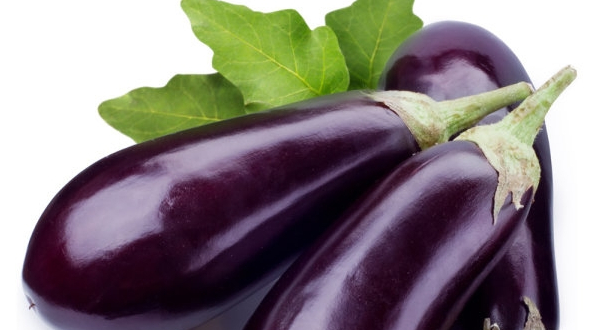 Roze
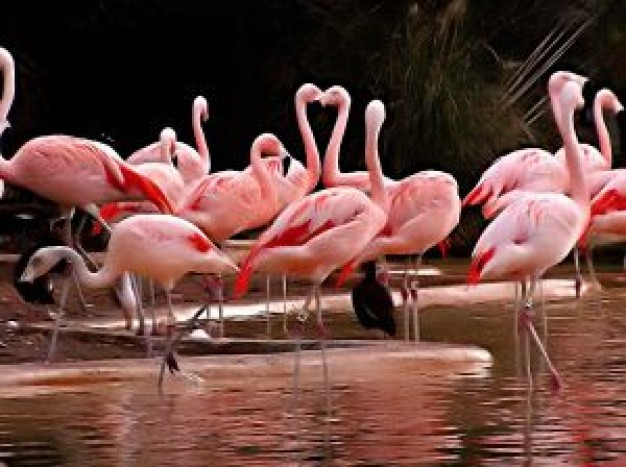 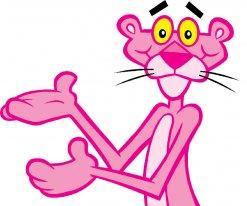 Lila
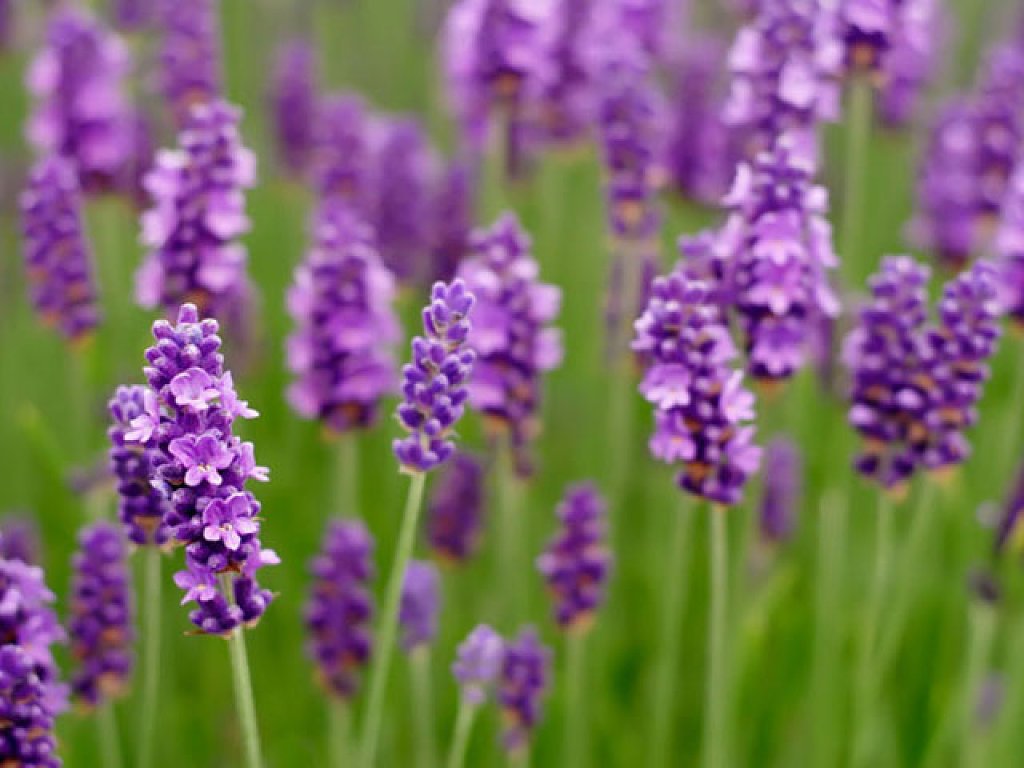 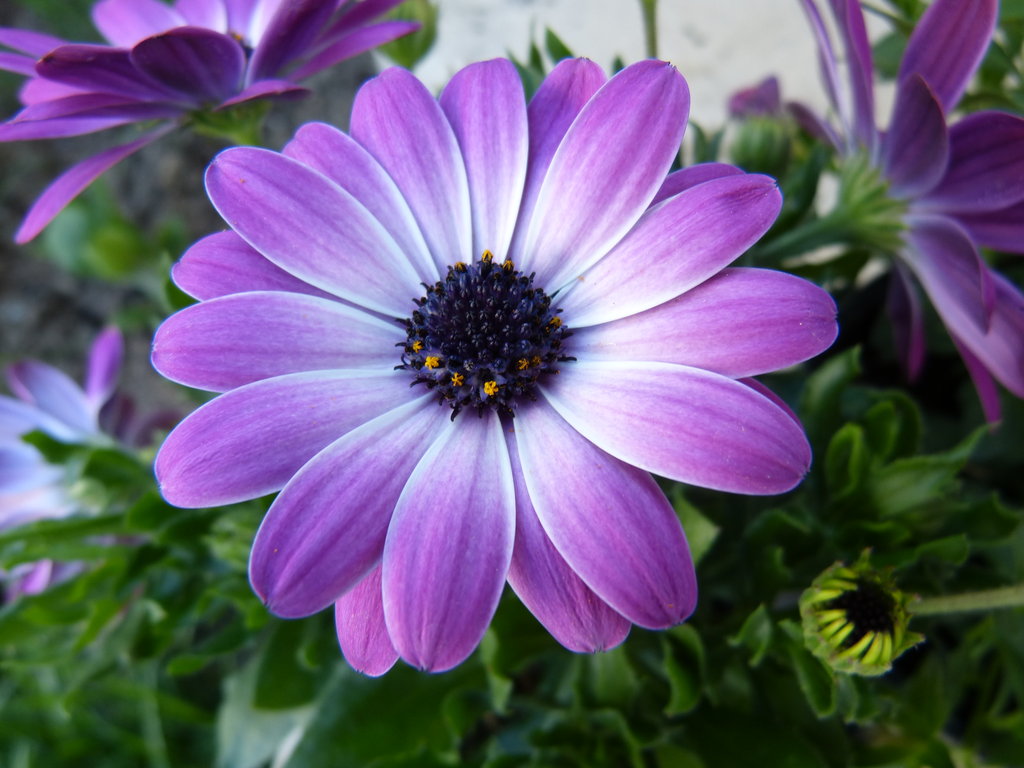